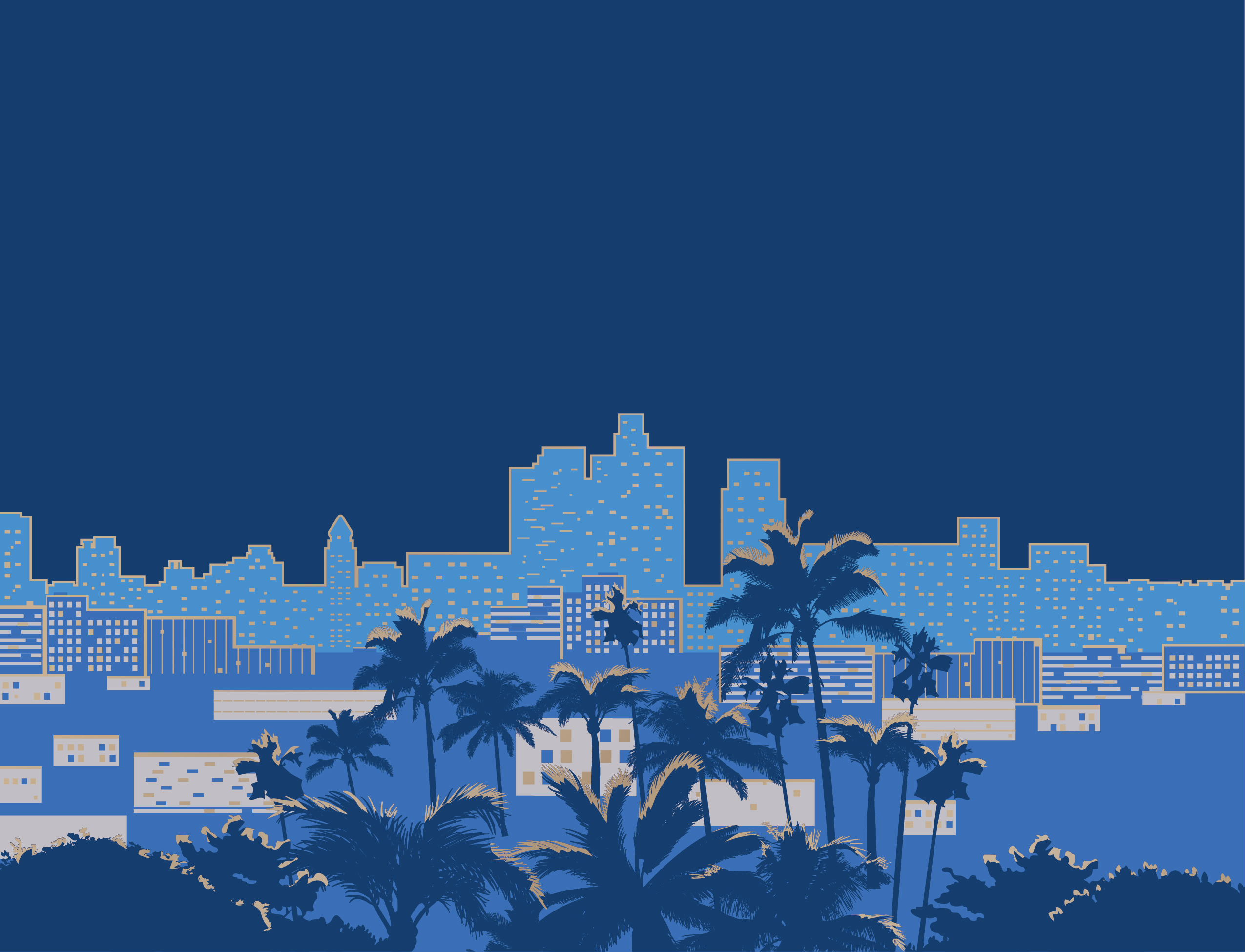 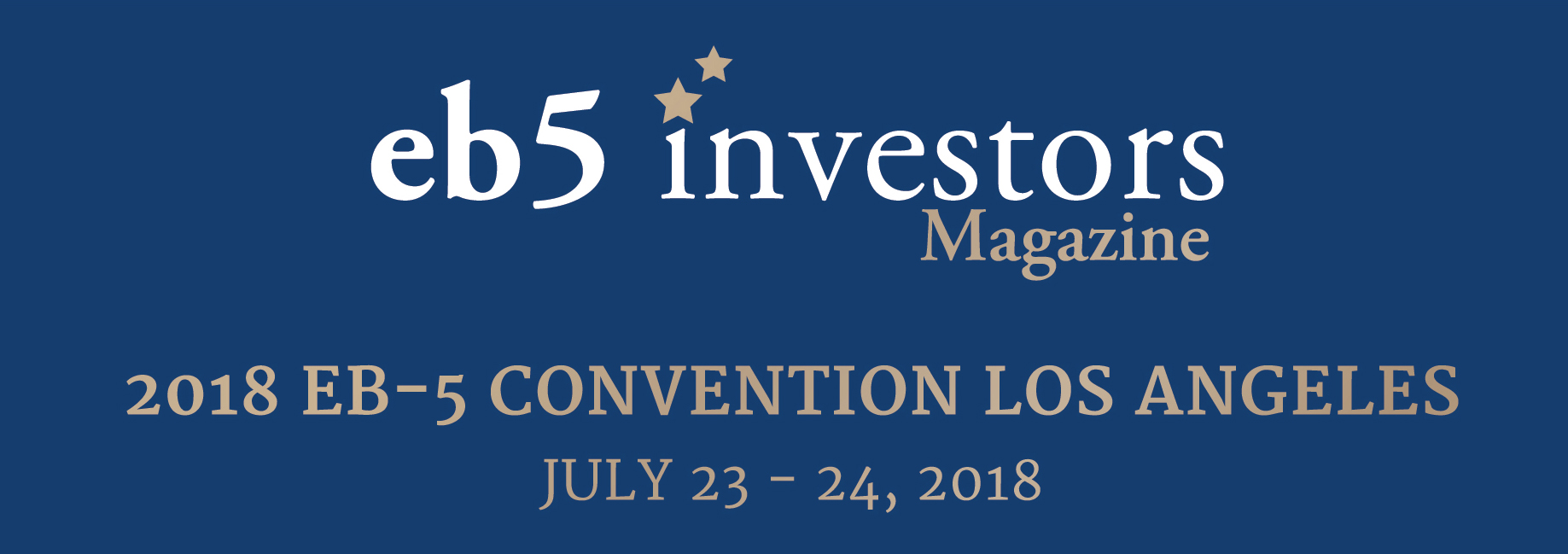 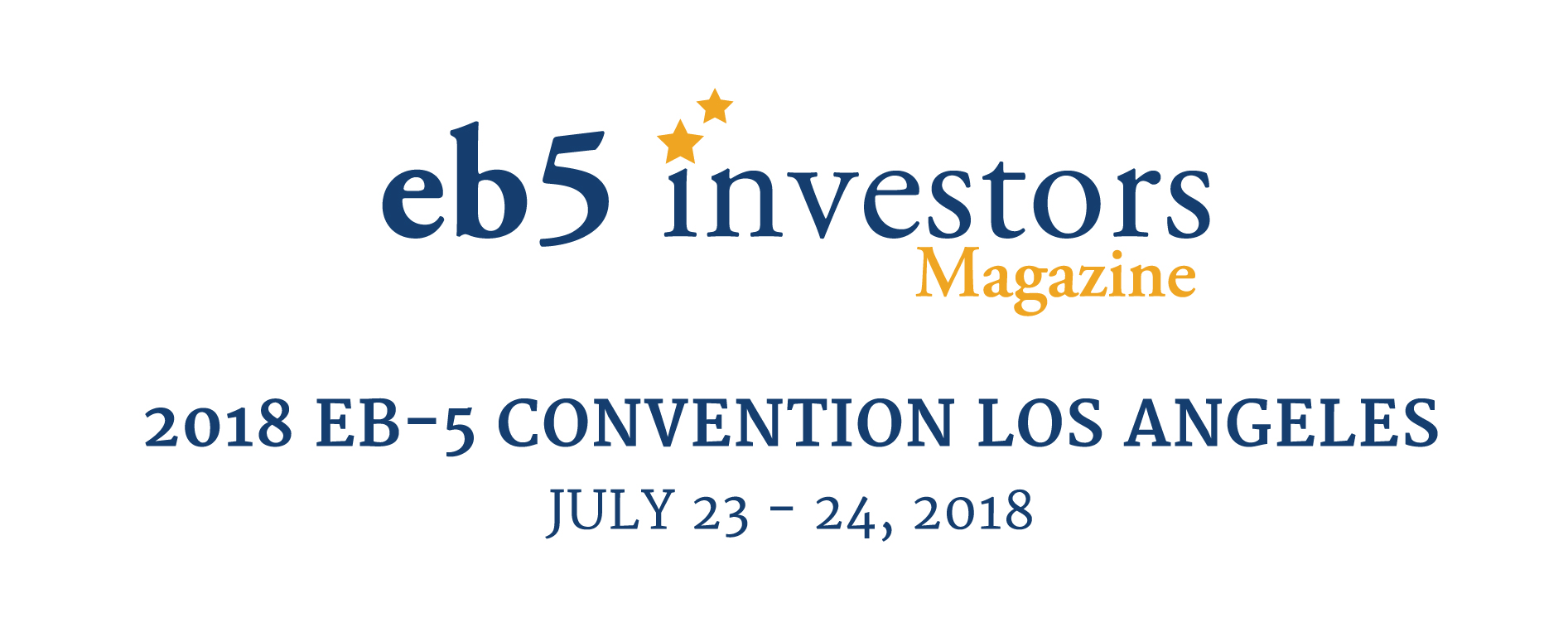 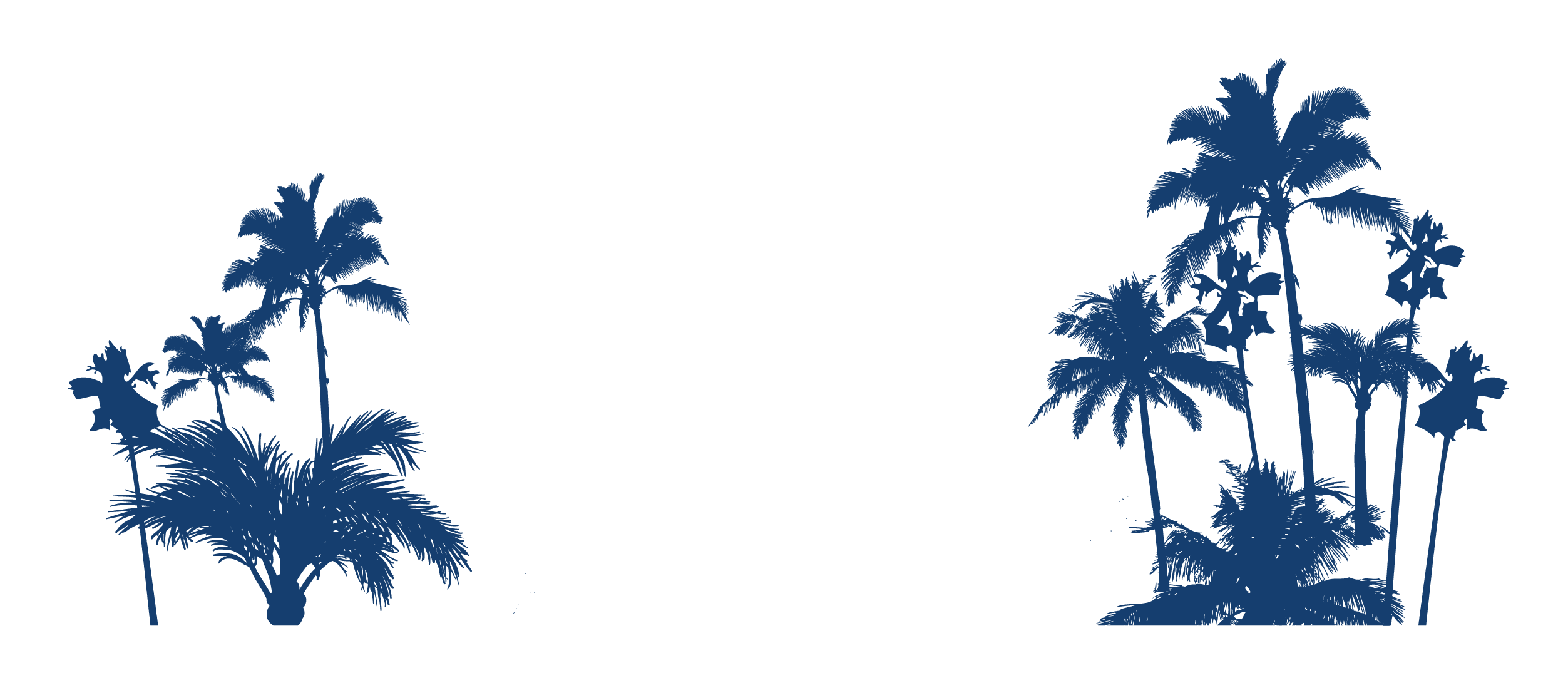 A Deep Dive Into "At Risk“

Michael Homeier, Homeier Law PC
Mary King, New York City Regional Center (NYCRC)
Raymond Lahoud, Norris McLaughlin & Marcus
Mitch Wexler, Fragomen Worldwide

Moderated by:
Carolyn Lee, Miller Mayer, LLP



:
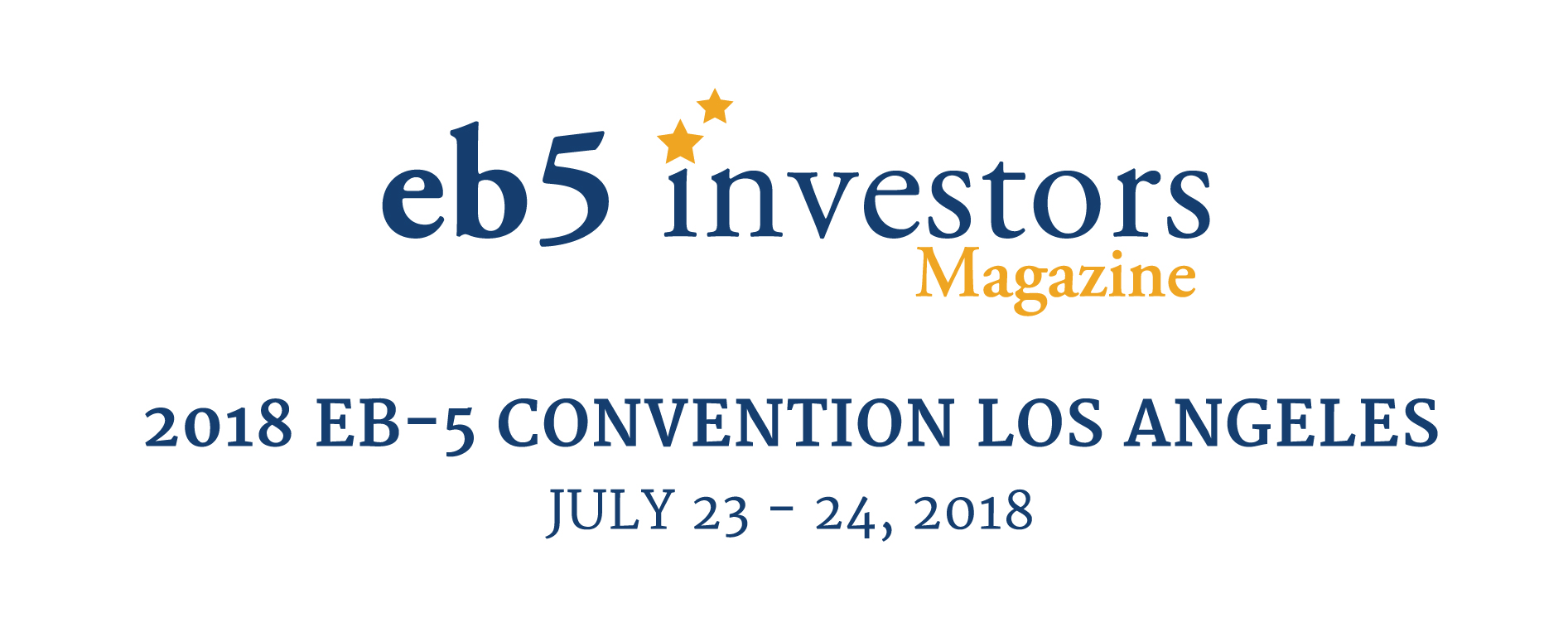 What does “at risk” mean?

Where does the “at risk” requirement come from?

Why is the “at risk” requirement so sticky?
[Speaker Notes: Carolyn – set the stage]
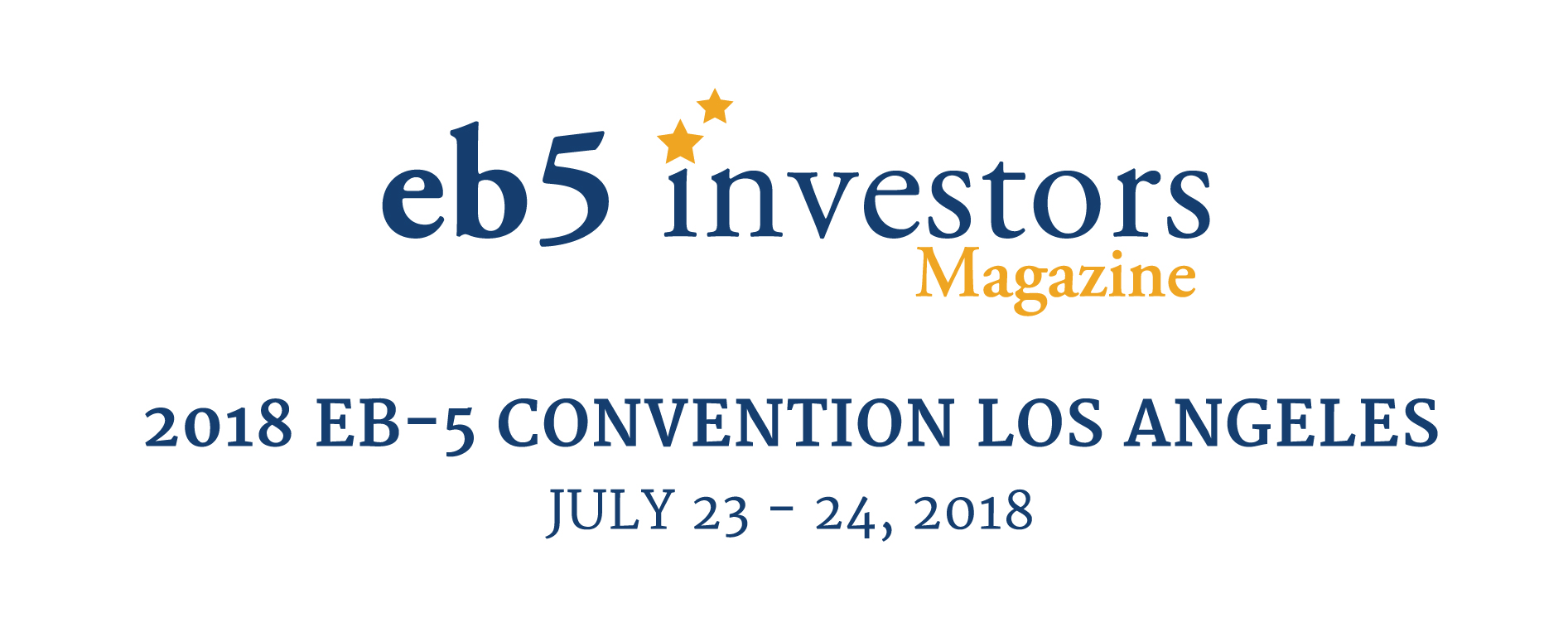 Redeployment

Redemption

Guarantees
[Speaker Notes: Topics to cover]
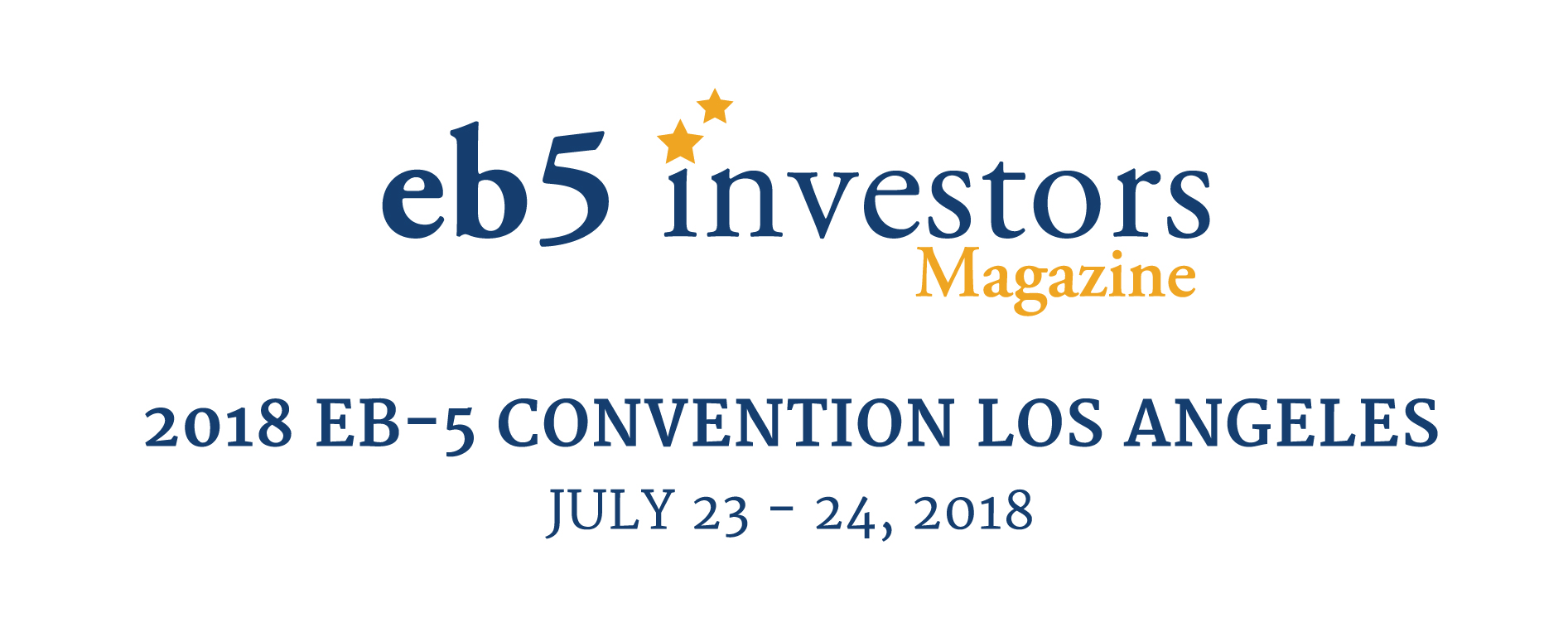 Redeployment

What is it
Why is it required
Risks
Managing risks
[Speaker Notes: Open discussion]
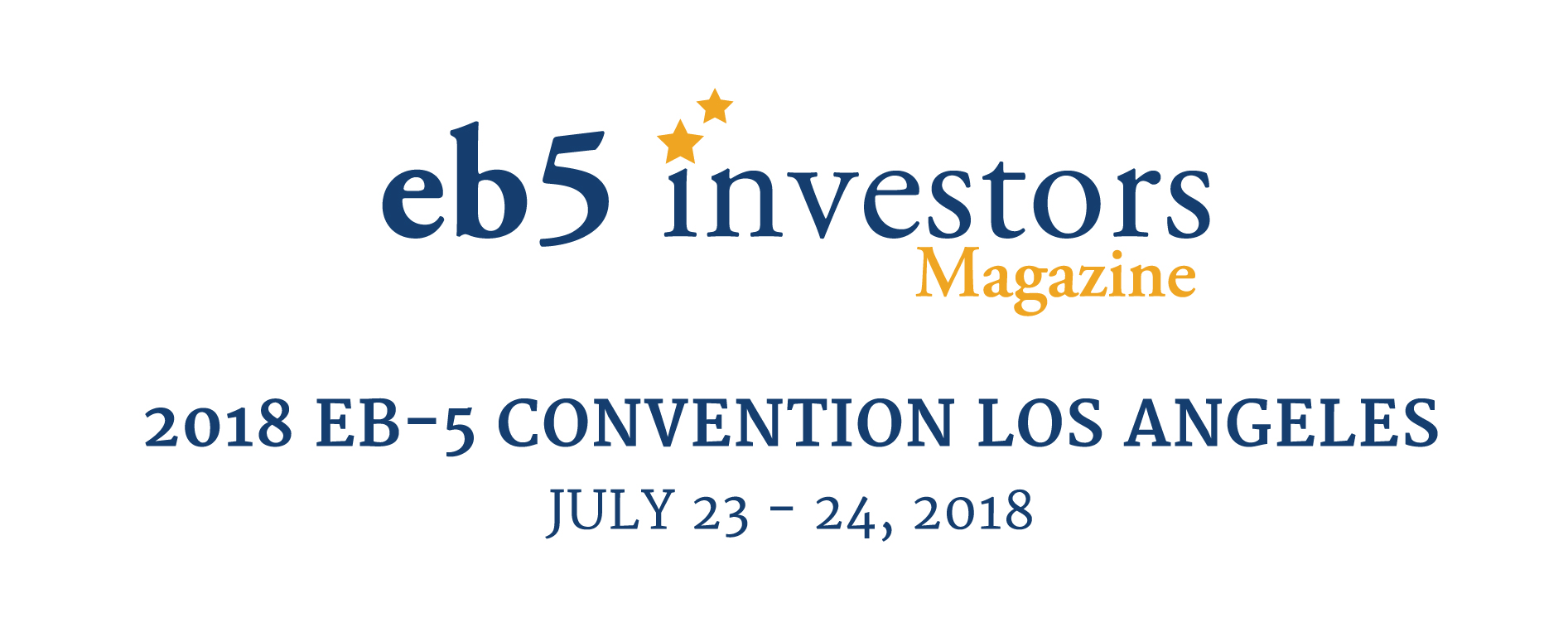 Redemption

What is prohibited redemption
Characteristics
Recent denials & litigation – call/buy options
Managing risks
[Speaker Notes: Open discussion]
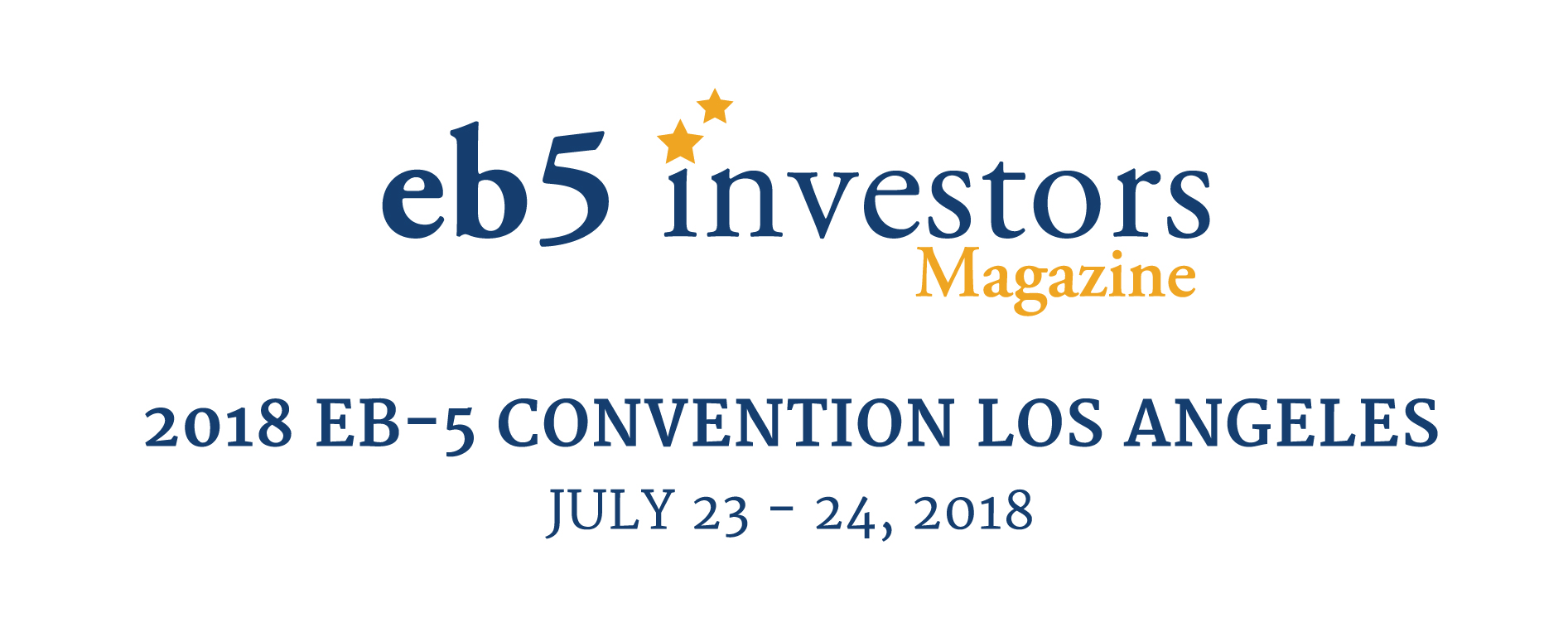 Guarantees

What is prohibited guarantee
RFEs
Managing risks
[Speaker Notes: Open discussion]
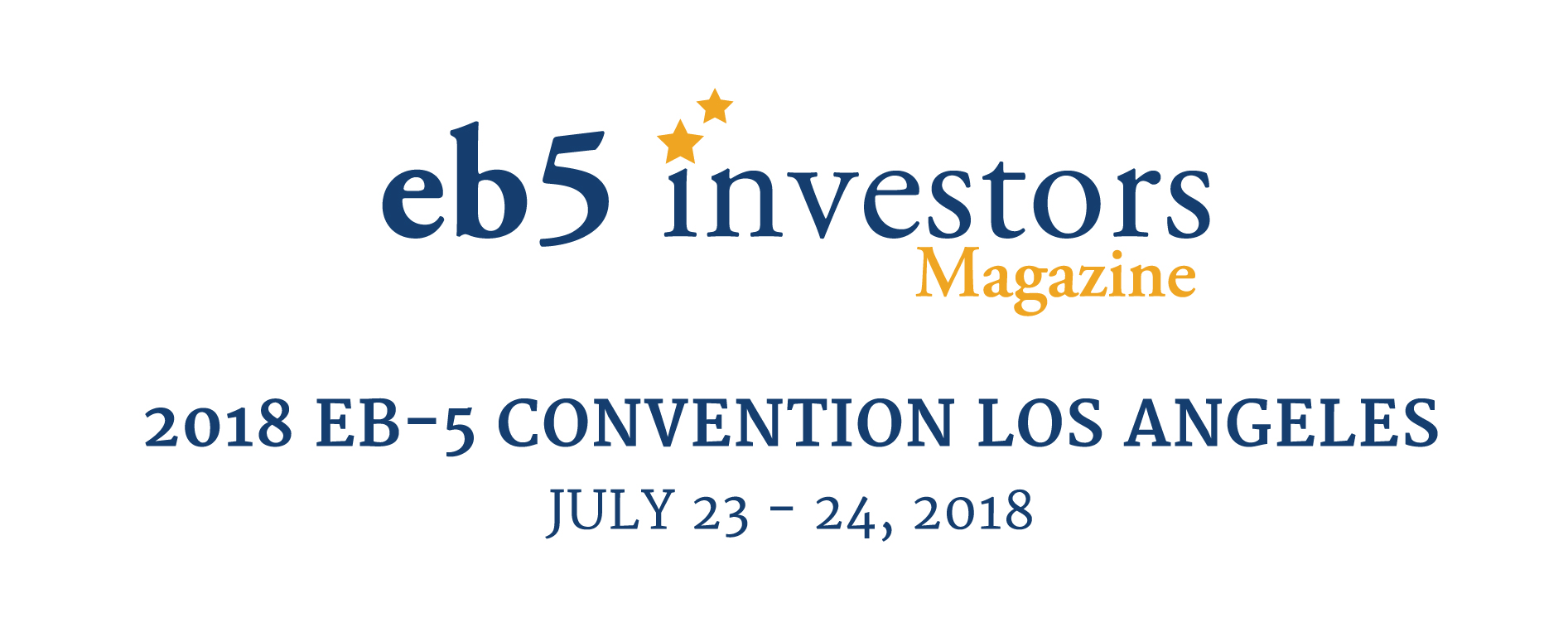 Questions?
[Speaker Notes: Open discussion]
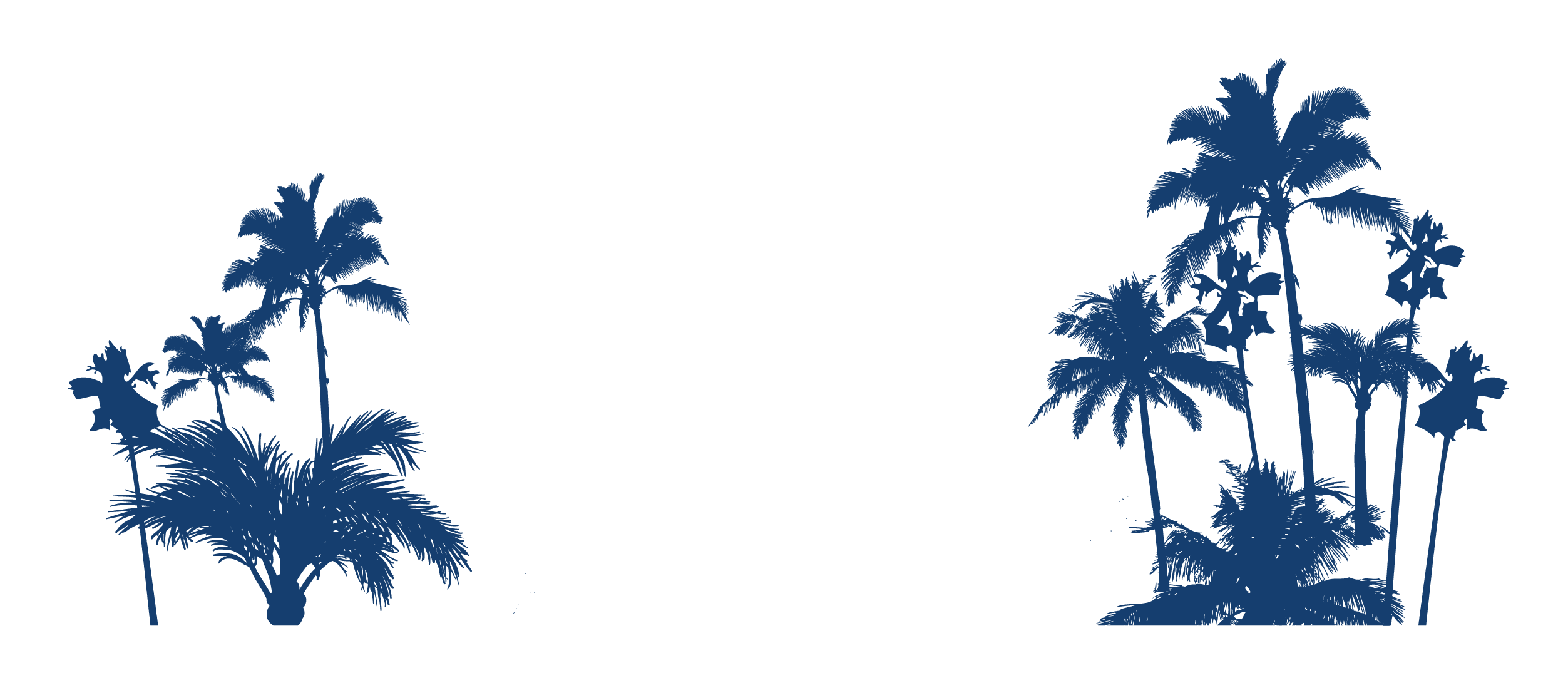 DISCLAIMER

This presentation outline and the presentation itself are for general education purposes only and are not intended to provide specific guidance or legal advice about what to do or not to do in any particular case. You should not rely on this general information to make decisions about specific immigration matters. If you are not yourself a lawyer, you should seek the assistance of an immigration lawyer to help you resolve these issues. Thank you.